Unit 5
Amazing things
WWW.PPT818.COM
talk with animals
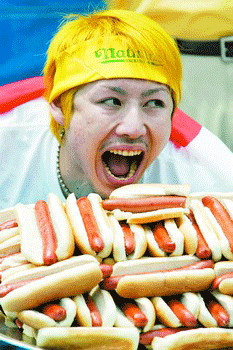 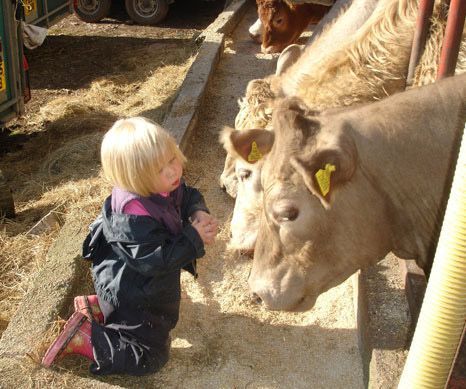 eat 54 hotdogs in 12 minutes
make the bus move with his ears
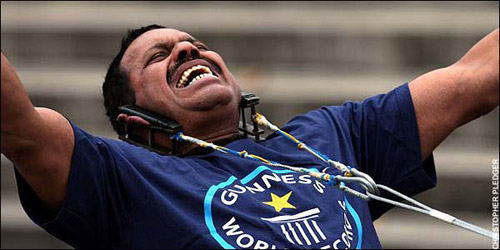 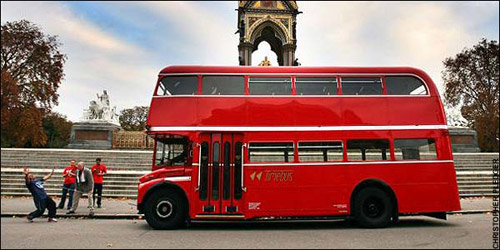 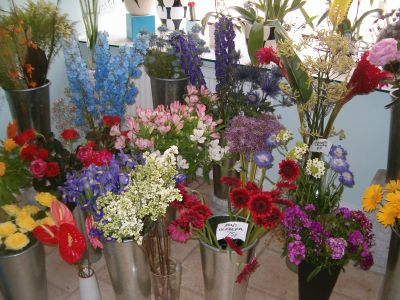 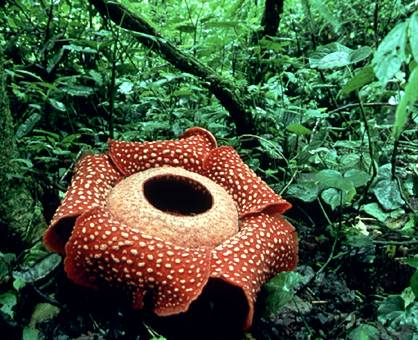 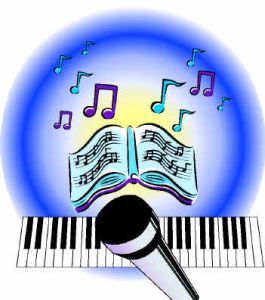 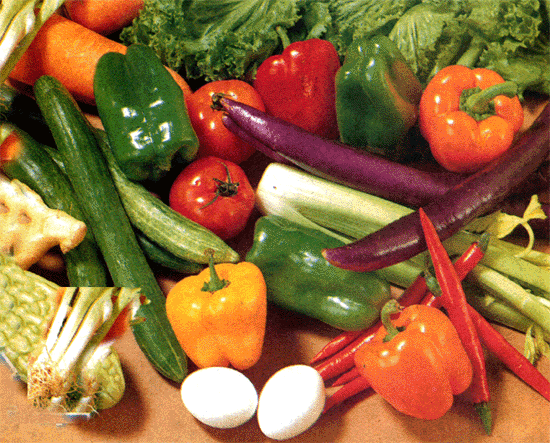 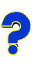 strange 奇怪的
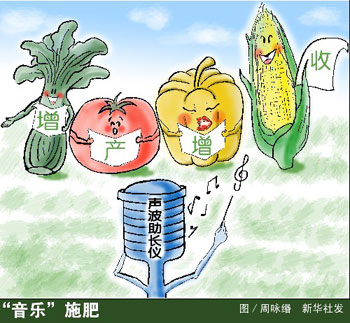 Each stone is about 2000kg.
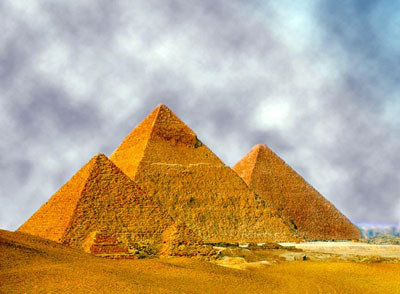 pyramid
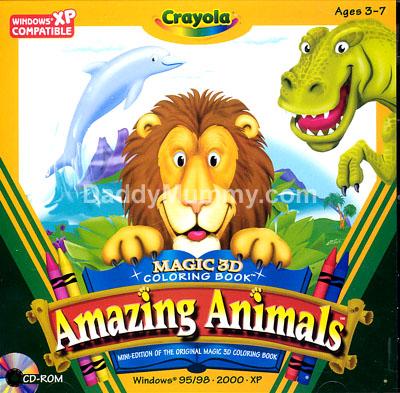 Can you guess who we are?
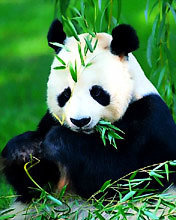 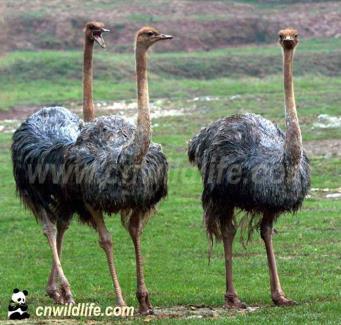 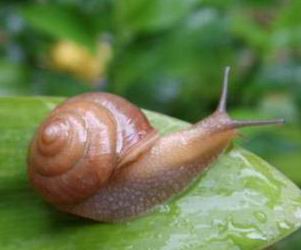 panda
snail
ostrich
It is/has/lives/likes/…
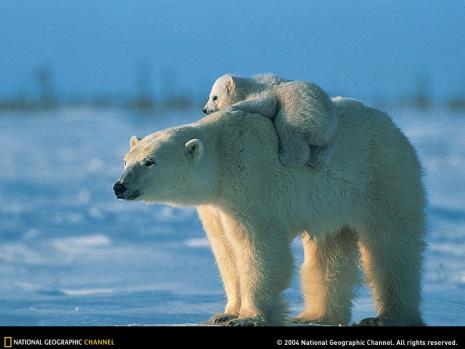 polar bear
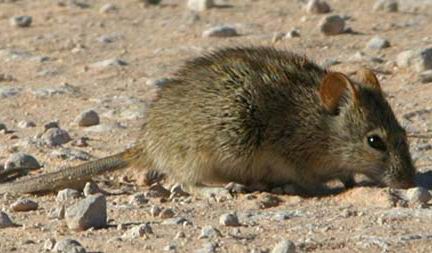 mouse
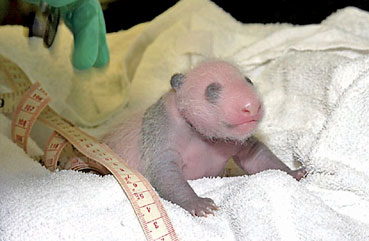 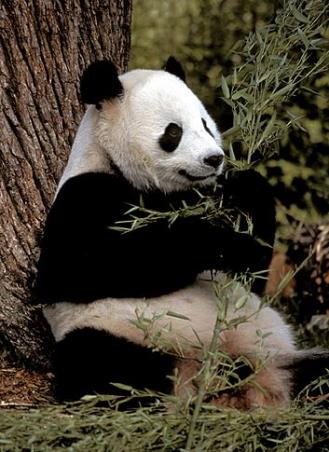 100g
130kg
A. 100g     B. 500g      C.3 kg       D.5kg
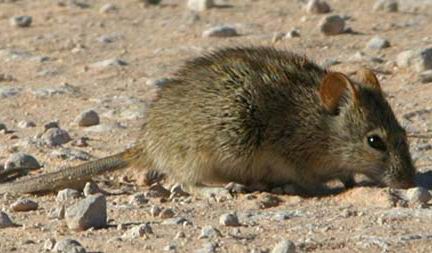 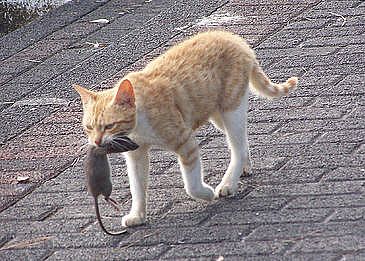 a kind of mouse in Africa
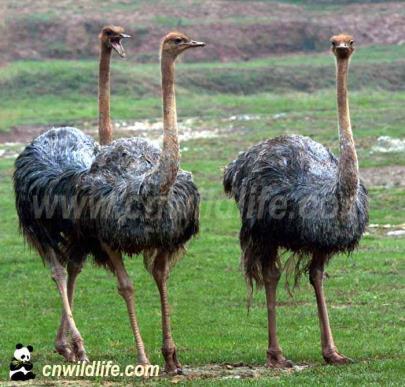 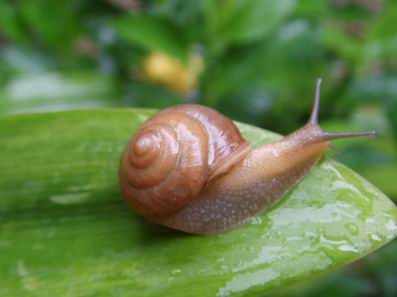 snail
can sleep for 3 years
has more than 10,000 teeth
the biggest bird
ostrich
can’t fly
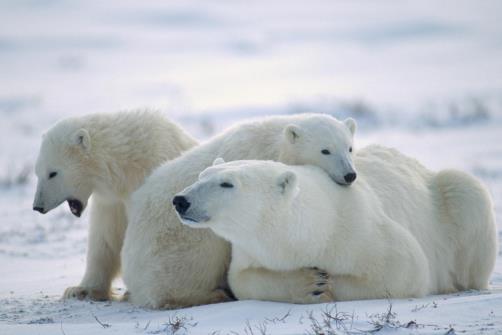 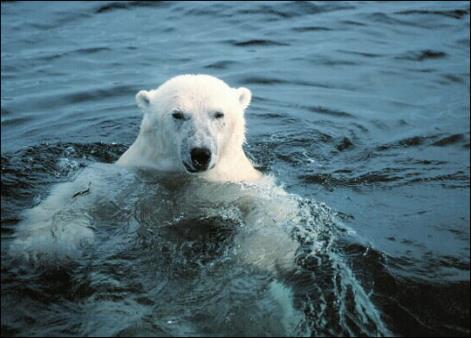 polar bear
Most polar bears are left-handed.
A: Is there anything amazing in the world?
B: Yes, there is. A man can make a bus  
     move with his ears.
A:  Oh, really?
B:  Isn’t that surprising?
A: Yes, it is. Do you know the ostrich is a 
     kind of bird but it can’t fly.
B:  How strange!
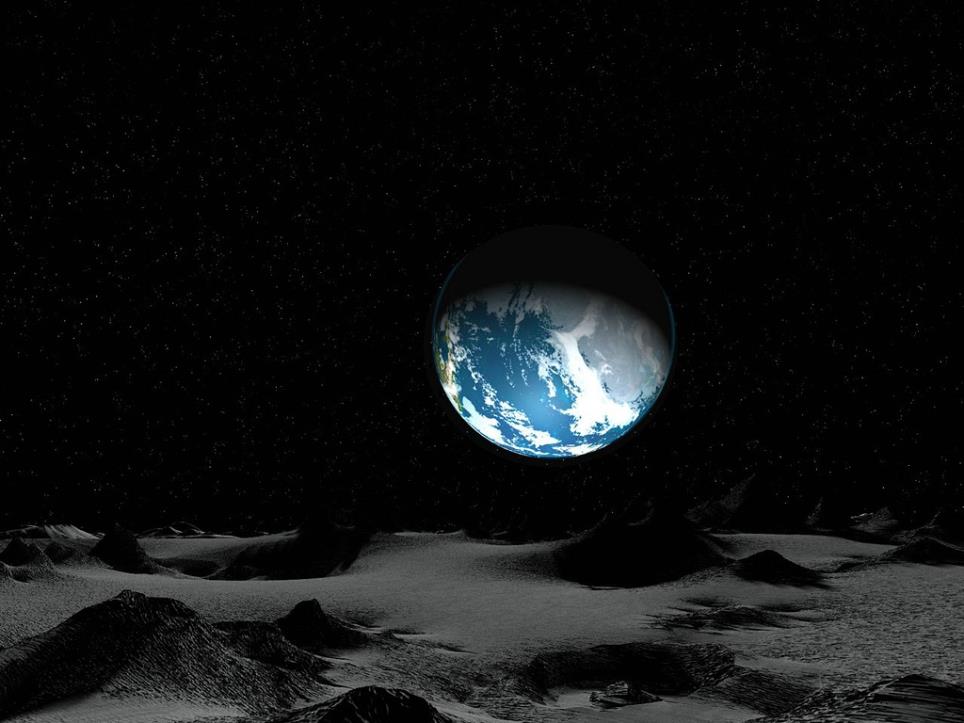 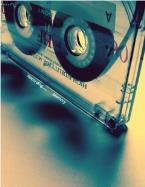 Listen and answer:
1.What does Eddie think it is in the sky?
He thinks it is a UFO.
2. Is it a real UFO?
No, it isn’t.
Homework:
1.Read the dialogue on page 60 and the  
   sentences on page 61.
2.Try to find some more amazing things
   you like. Make a poster about it.
3.Complete the exercises.
Thank you!
Ostrich, an amazing animal
   Ostrich is a kind of  bird. Its head is  very small. It runs fast. Ostrich is the biggest bird in the world but it can’t fly. How amazing!